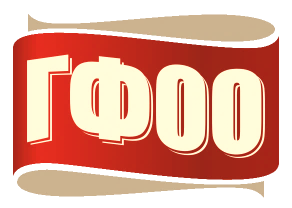 Меры поддержки малого и среднего предпринимательства
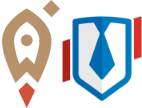 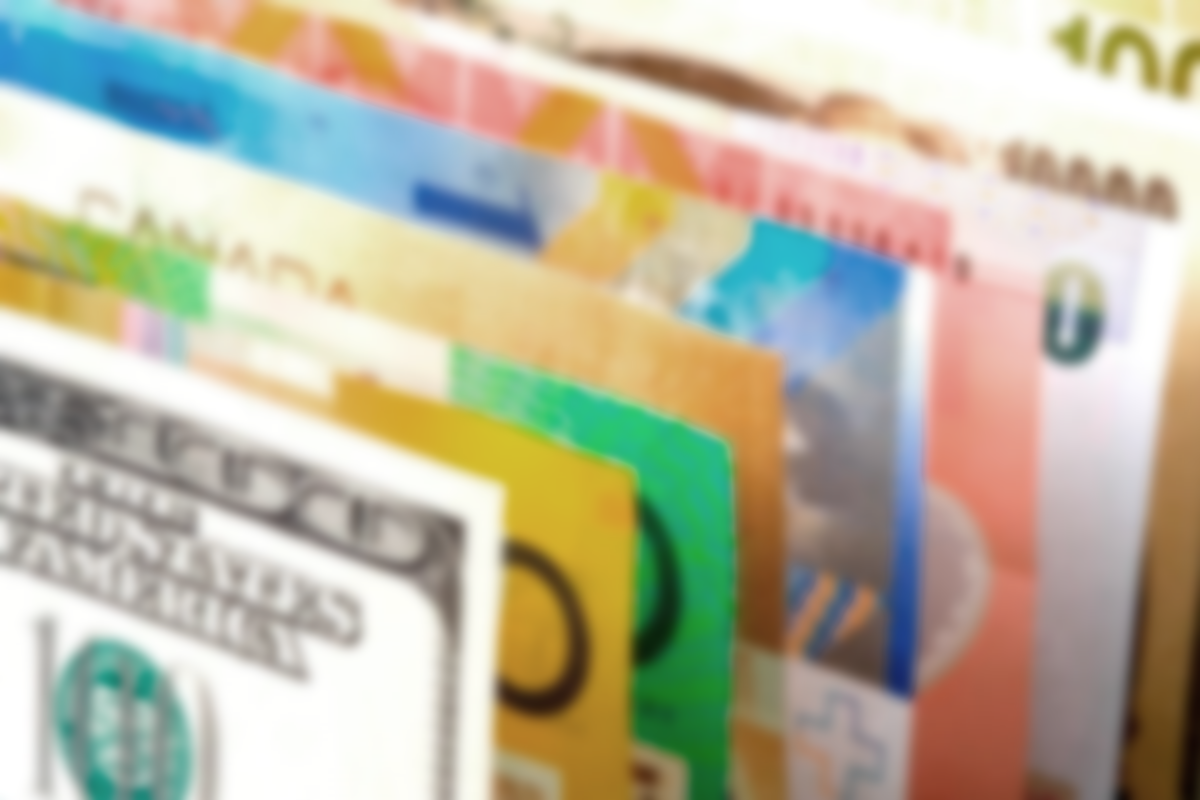 Микрозайм на стандартных условиях:
8,5%
Пополнение оборотных средств в сумме до 5,0 млн. руб. на срок до 36 месяцев

Приобретение оборудования, спецтехники, транспортных средств, коммерческой недвижимости в сумме до 5,0 млн. руб. на срок до 36 месяцев.
5 
млн. руб
36
месяцев
Приоритетные проекты
Субъект мсп зарегистрирован и осуществляет деятельность на территориях опережающего социально-экономического развития РФ (ТОСЭР), особой экономической зоны РФ и включен в реестр резидентов таких территорий;
Субъект мсп является резидентом промышленного (индустриального) парка, агропромышленного парка, технопарка, промышленного технопарка, бизнес инкубатора и включен в реестр резидентов таких организаций;
Субъект мсп осуществляет экспортную деятельность;
Субъект мсп создан женщиной;
Субъект мсп является сельскохозяйственным производственным или потребительским кооперативом;
Субъект мсп является субъектом социального предпринимательства;
Субъект мсп осуществляет реализацию проекта в сферах туризма, экологии или спорта;
Субъект мсп создан физическим лицом старше 45 лет (для СМСП, действующих менее 1 года).
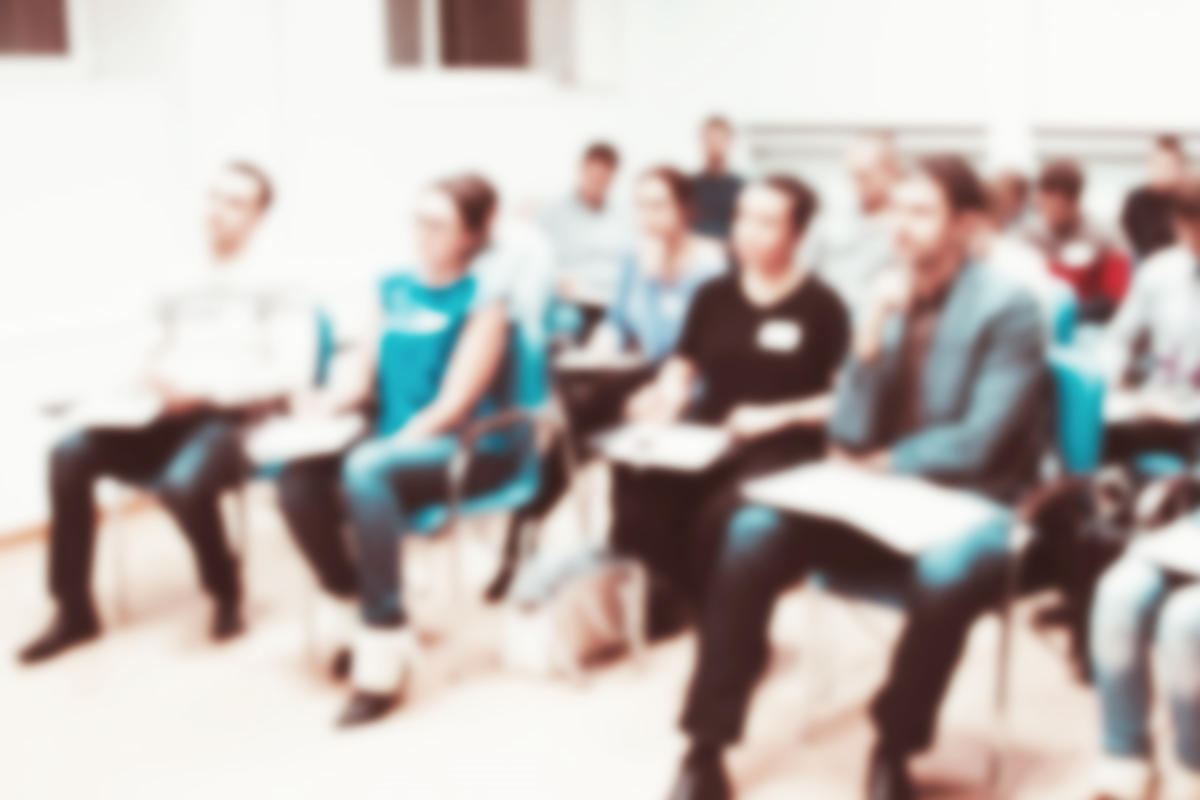 Микрозаймы для смсп, реализующих приоритетные проекты
до 5 млн. руб.

до 3 лет

6,25% годовых
Сумма:

Срок:

Ставка:
6,25% годовых
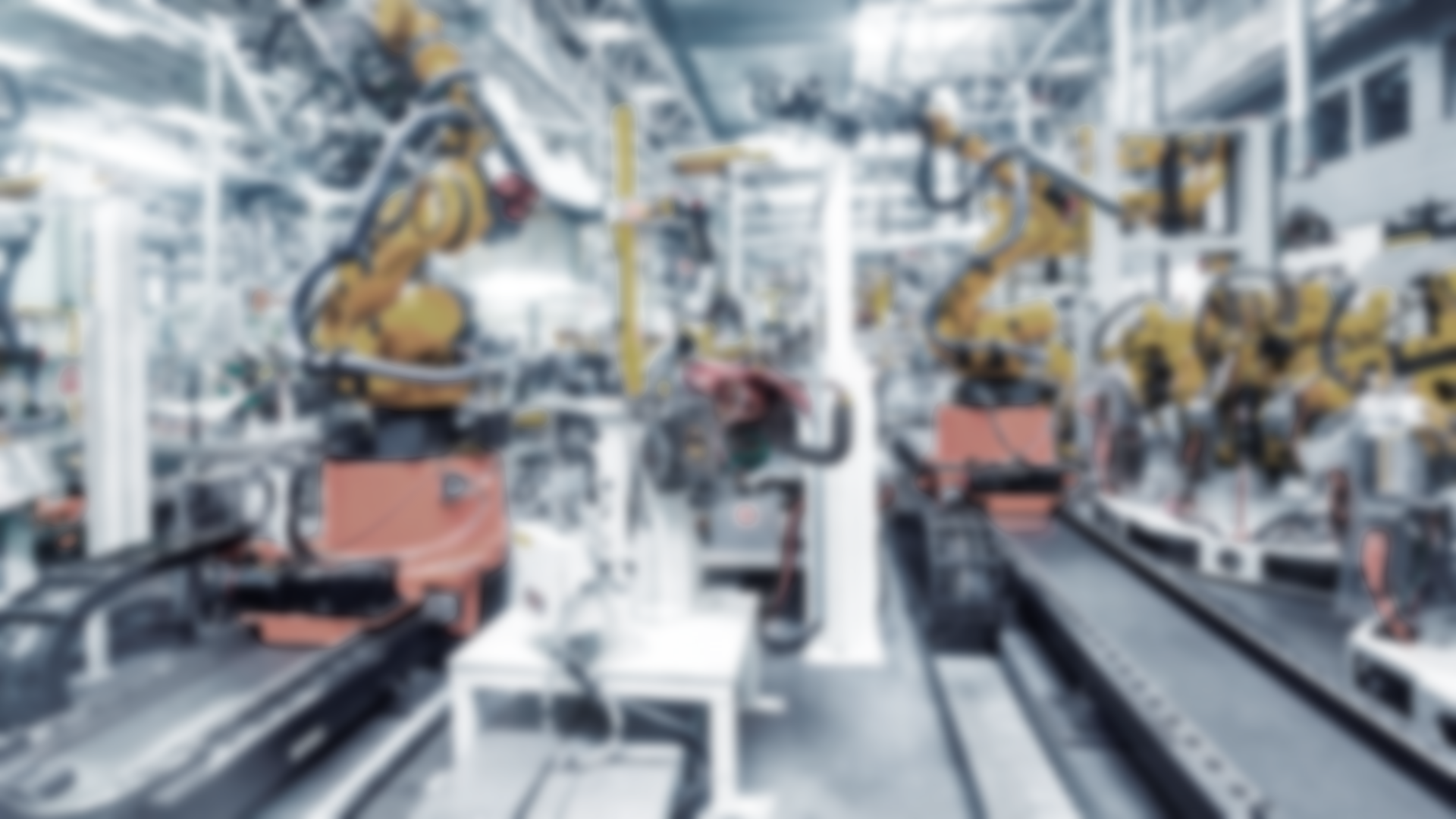 Микрозаймы для смсп моногородов
до 5 млн. руб.

до 3 лет

 от 3,13 % до 6,25 % годовых
Сумма:

Срок:

Ставка:
от
3,13%
годовых
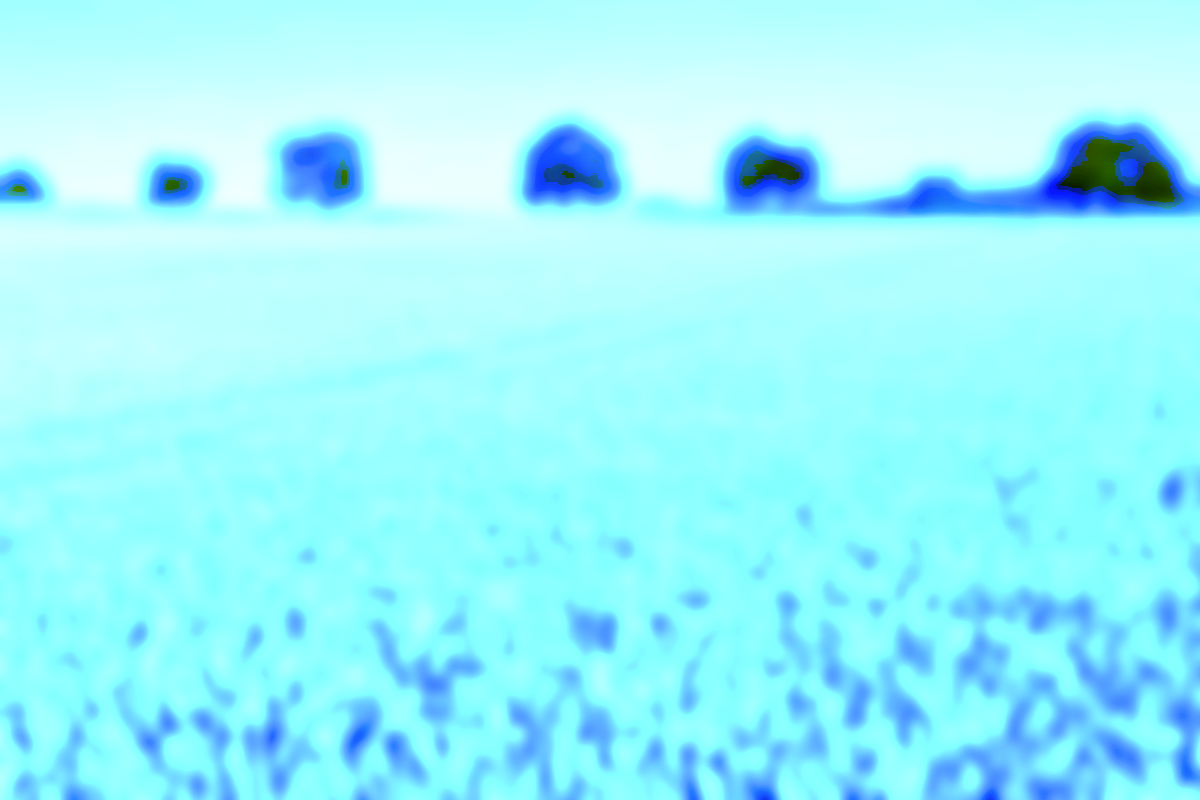 Микрозайм по льготной процентной ставке 6,5 %
Субъектам МСП, основной вид деятельности которых относится 
к разделу «С» 

«Обрабатывающие производства»
6,5%
годовых
Микрозайм под залог приобретаемого имущества
За счет средств микрозаймов субъектами МСП могут приобретаться внеоборотные активы:

Транспортные средства.
Самоходные машины.
Оборудование (за исключением офисной оргтехники и торгового оборудования).
Объекты недвижимости.
Вложение собственных средств не менее 30%
НАЧИНАЮЩИМ ПРЕДПРИНИМАТЕЛЯМ
Микрозаймы до 
300 тыс. рублей предоставляются начинающим субъектам МСП на срок до 24 месяцев 
при условии предоставления обеспечения залоговой стоимостью в размере 50 процентов от ссудной задолженности по займу.

От 3,13% до 8,5%
300 
тыс. руб.
50%
залог
24
месяца
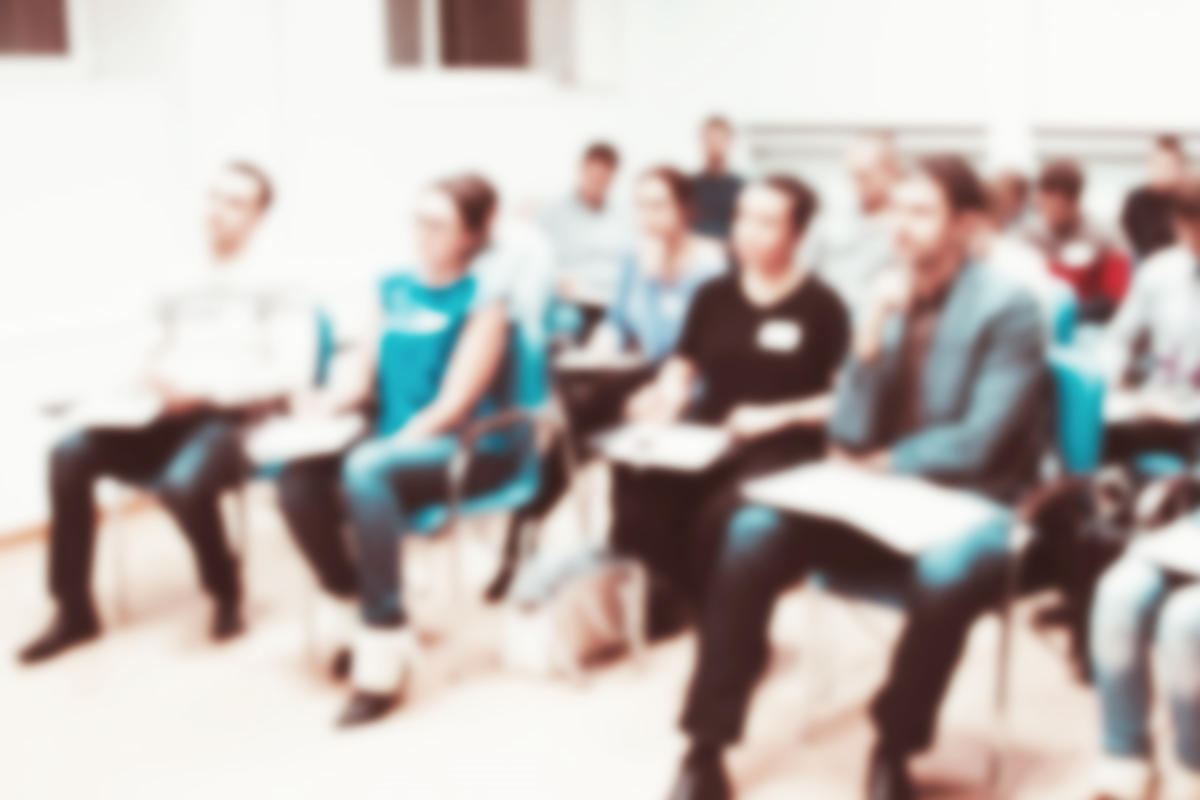 Программа микрофинасирования для начинающих смсп
До
3
лет
Начинающих субъектов малого и среднего предпринимательства, зарегистрированных на территории Оренбургской области в качестве юридического лица или индивидуального предпринимателя менее 1 года.

обязательное условие наличие достаточного ликвидного обеспечения
От
3,13
%
5
Млн. руб.
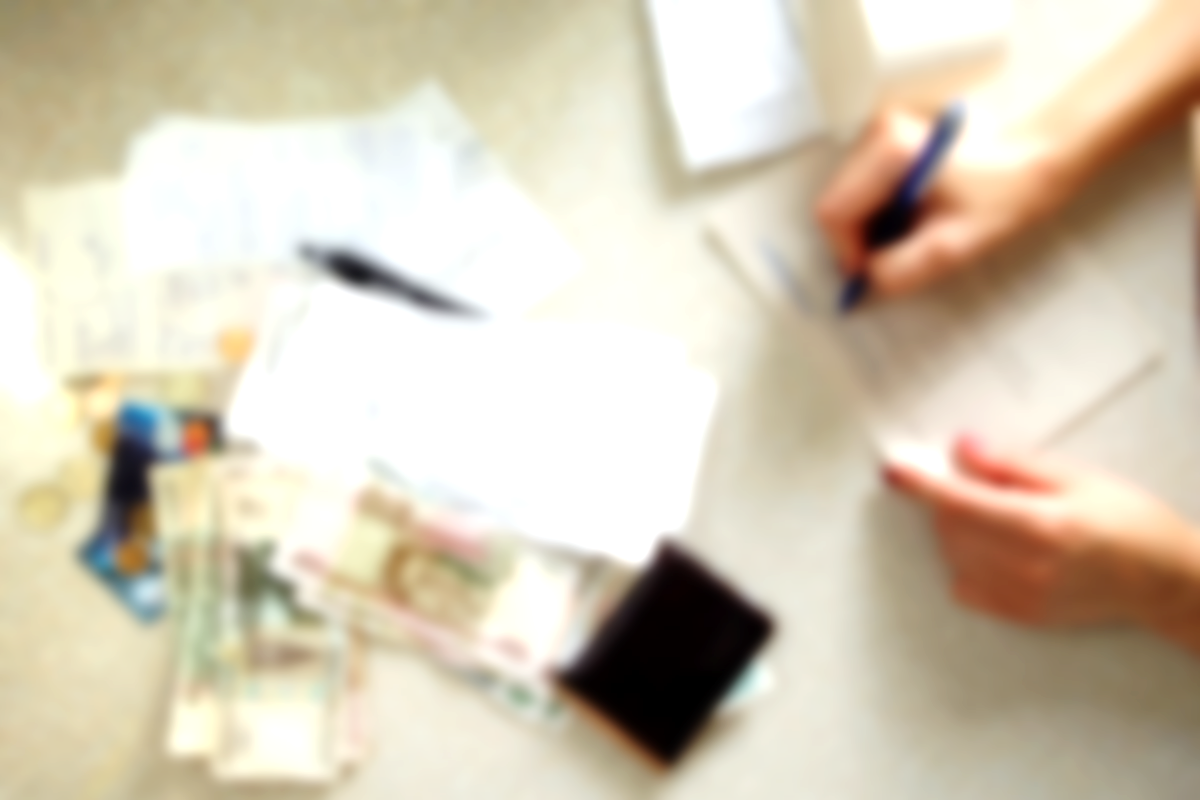 Программа субсидирования по реализации постановления правительства РФ от 30.12.2018 1764
Программа предоставления субсидий кредитным организациям по реализации постановления правительства РФ от 30.12.2018 №1764 на возмещение недополученных ими доходов по кредитам, выданным субъектам МСП на реализацию проектов в приоритетных отраслях по льготной ставке, реализуемая с 2019 года Минэконом РФ
Ключевые условия программы субсидирования
70 уполномоченных банков партнеров, в том числе: 
АО "БАНК ОРЕНБУРГ", ПАО "НИКО-БАНК",  ПАО "Промсвязьбанк", АО "АЛЬФА-БАНК", АО "МСП Банк", ООО КБ "КОЛЬЦО УРАЛА",  ПАО РОСБАНК,  АО "Россельхозбанк", ПАО Сбербанк, ПАО "Совкомбанк",  Банк ВТБ (ПАО),  ПАО "АК БАРС" БАНК, Банк Газпромбанк (АО)
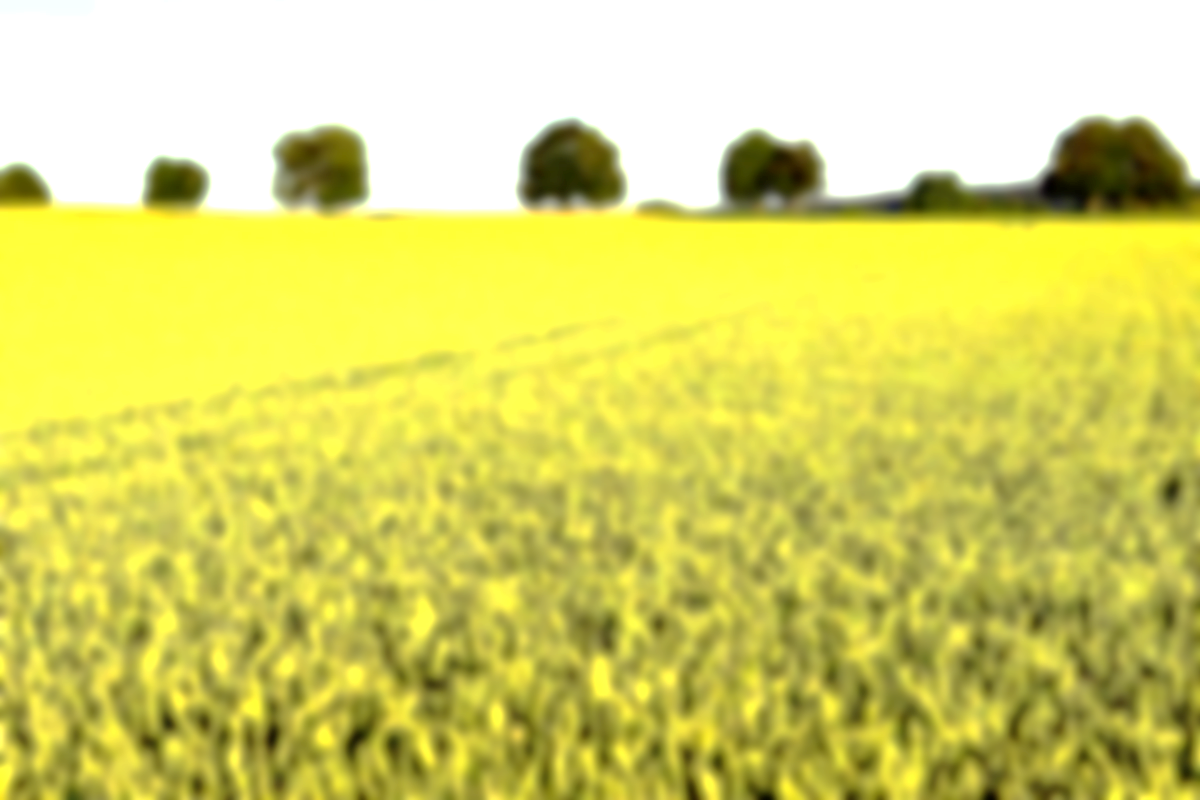 Приоритетные отрасли
Сельское хозяйство 
Строительство 
Здравоохранение 
Образование 
Обрабатывающее производство 
Услуги в сфере туризма (внутреннего и въездного) 
Деятельность в области культуры, спорта 
Деятельность профессиональная, научная и техническая. 
Информация и связь 
Транспортировка и хранение 
Водоснабжение, водоотведение, организация сбора, обработки и утилизации отходов 
Деятельность гостиниц и предприятий общественного питания (кроме ресторанов) 
Деятельность в сфере бытовых услуг  
Производство и распределение электроэнергии, газа и воды 
Розничная/оптовая торговля при условии заключения      кредитного договора(соглашения) на инвестиционные                       цели
Розничная торговля на территории моногородов 
Розничная/оптовая торговля на территориях ДФО, СКФО, Республики Крым и Севастополя
ФИНАНСИРОВАНИЕ ОФРП СОВМЕСТНО С ФРП
Осуществляется в рамках
программ "Проекты развития"
и "Комплектующие изделия"
Предоставляется в соотношении
70% (федеральные средства) 
30% (средства регионов)
Основные условия займа
ЦЕЛЕВОЕ НАЗНАЧЕНИЕ ЗАЙМА (Проекты развития)
ЦЕЛЕВОЕ НАЗНАЧЕНИЕ ЗАЙМА (Комплектующие изделия)
ФИНАНСИРОВАНИЕ ОФРП
Основные условия займа
Сумма займа составляет от 5 до 48 млн. рублей.
Процентная ставка - не более 5%.
Срок займа – до 60 месяцев.
Целевое назначение – стимулирование модернизаций и создание новых производств.
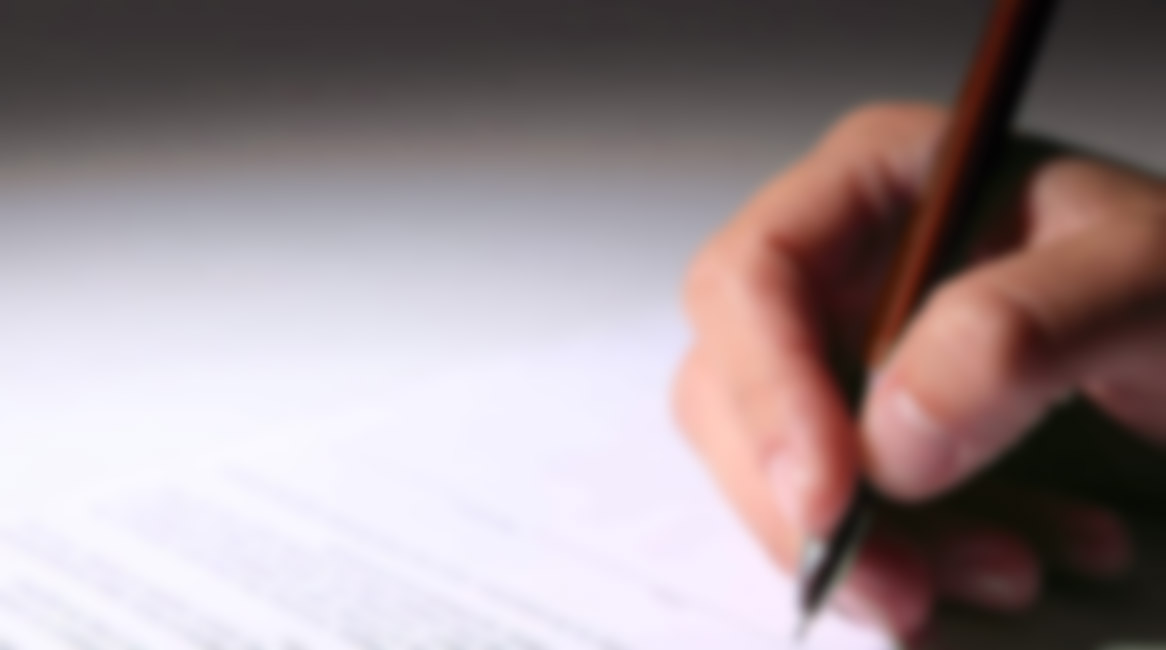 Основные условия предоставления поручительств
до
25 
млн. руб.
Размер поручительства до 25 млн. рублей;
Срок поручительства – до 15 лет;
Ответственность Фонда – не более 70 % от суммы кредита;
Вознаграждение за предоставление поручительства  не более  1 % годовых от суммы поручительства;
Предоставление совместных гарантий с корпорацией МСП.
до
15
лет
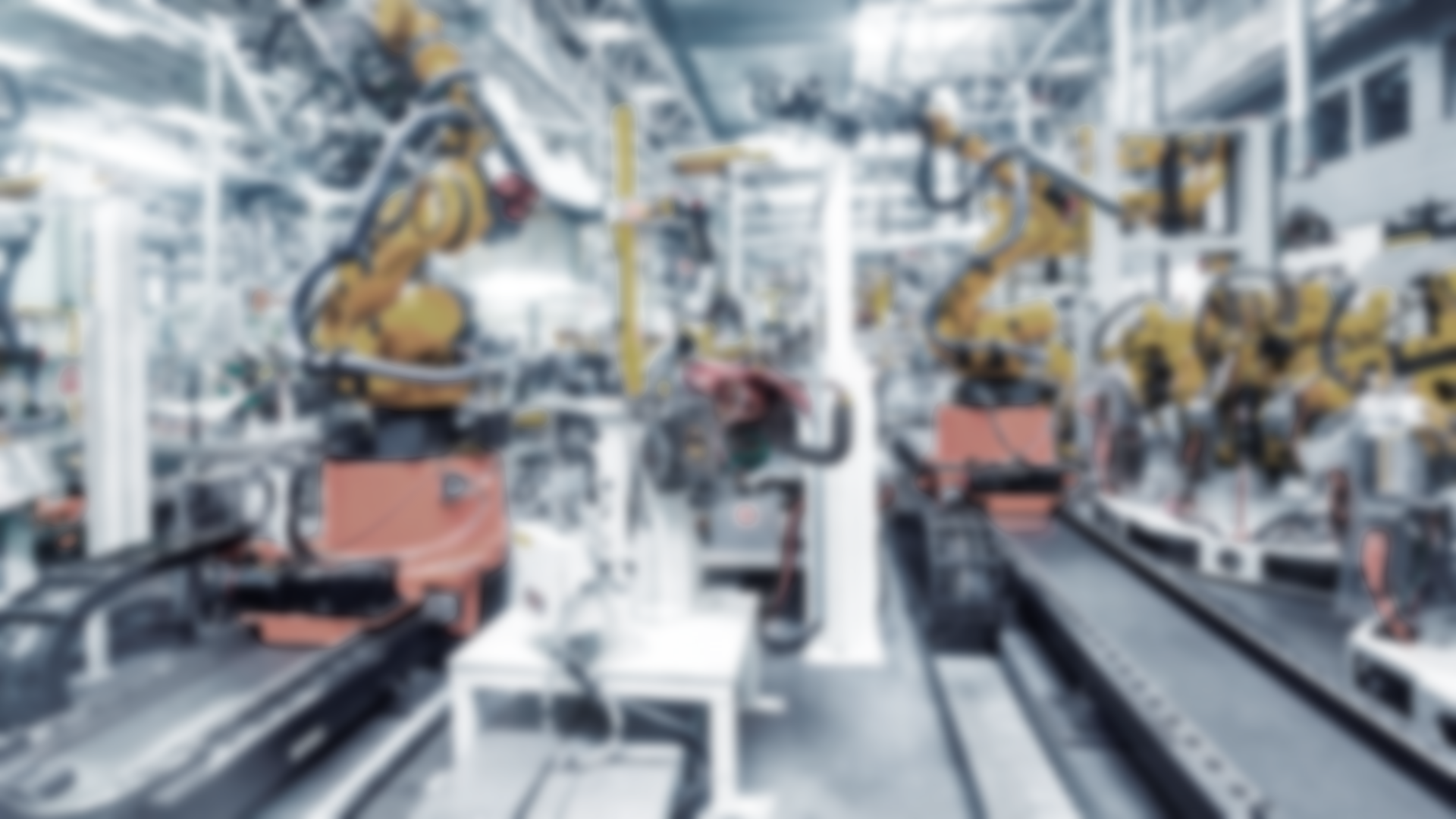 Программа льготного лизинга оборудования
Предмет лизинга:

Новое, ранее не использованное или не введенное в эксплуатацию оборудование

Преимущества: 
Льготные процентные ставки: 6% для российского оборудования, 8% для иностранного оборудования;

Первый лизинговый платеж оплачивается через 30 дней после подписания акта приема-передачи;

Существует возможность привлечения региональных гарантийных организаций в качестве поручителя.
до
200 
млн. руб.
до
84
Мес.
от
6%
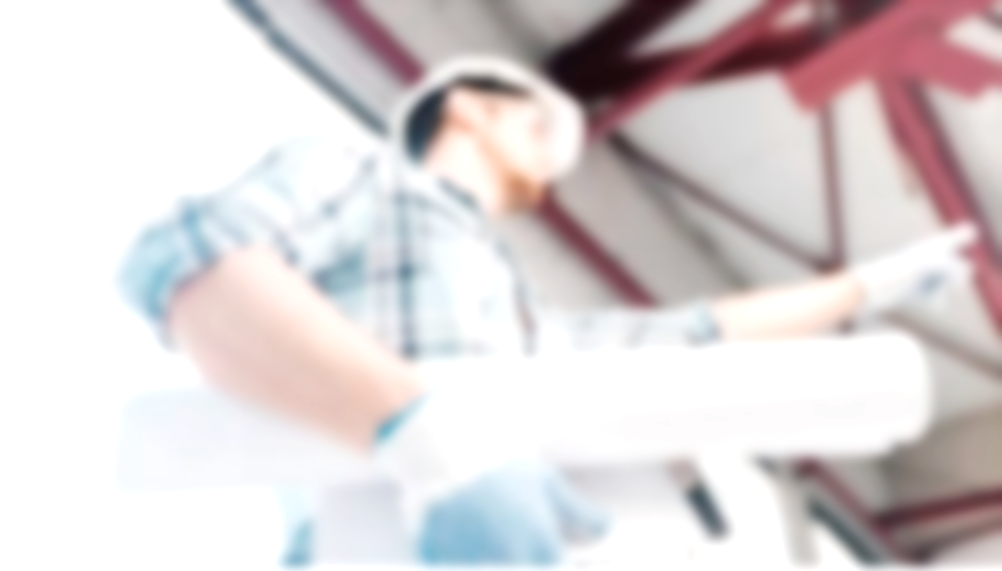 Продукты МСП Банка
«Рефинансирование»
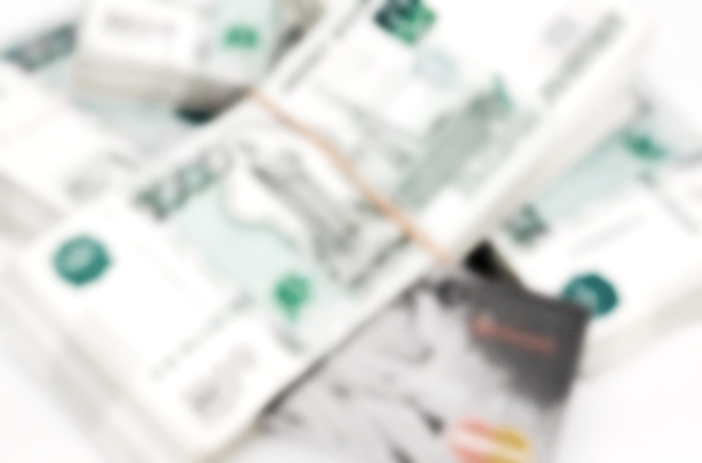 ЦЕЛЬ КРЕДИТОВАНИЯ - рефинансирование кредитов (займов), выданных другими кредитными организациями на оборотные и инвестиционные цели.
СУММА КРЕДИТА:
При кредитовании на оборотные цели:
от 10 до 500 млн рублей
При кредитовании на инвестиционные
цели:
от 10 до 1000 млн рублей
СРОК КРЕДИТА:

На пополнение оборотных средств, финансирование текущей деятельности: не более 36 месяцев На финансирование инвестиций: не более 84 месяцев
От 
9,1 
%
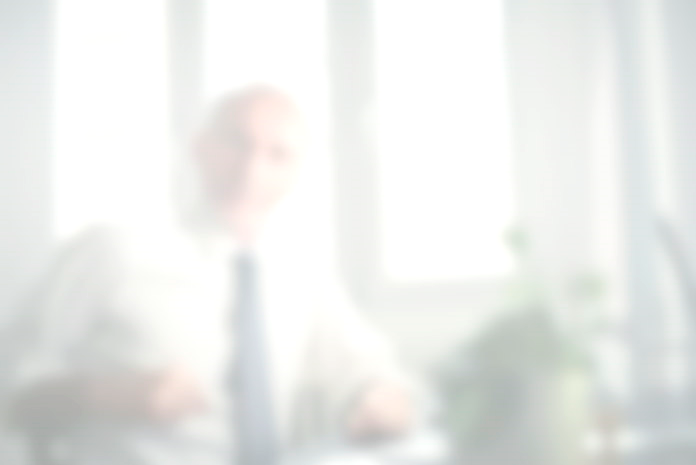 «Серебряный бизнес»
ЦЕЛЬ КРЕДИТОВАНИЯ – Оказание финансовой поддержки
Субъектам МСП – гражданам РФ в возрасте не менее 45 лет и не более
65 лет, учредивших собственный бизнес (ИП, ЮЛ) не ранее, чем за 12
месяцев до обращения в Банк за кредитованием
Кредитная поддержка начинающих предпринимателей
8,9%
Годовых.
до
84
Мес.
От 1 до 10
млн руб.
«Развитие моногородов»
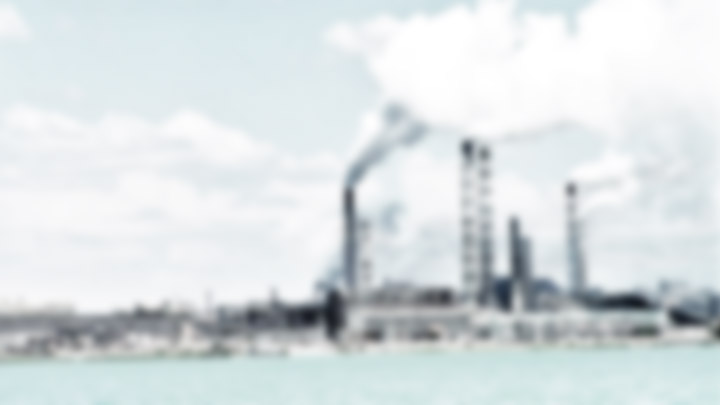 ЦЕЛЬ КРЕДИТОВАНИЯ
 пополнение оборотных средств, финансирование текущей
деятельности (включая выплату заработной платы и пр. платежи, за
исключением уплаты налогов и сборов), а также финансирование
участия в тендере (конкурсе).
 финансирование инвестиций:
- приобретение, реконструкция, модернизация, ремонт основных
средств;
- строительство зданий и сооружений производственного назначения.
до
84
Мес.
от 1 до 1000
млн руб.
от
8,9%
Годовых
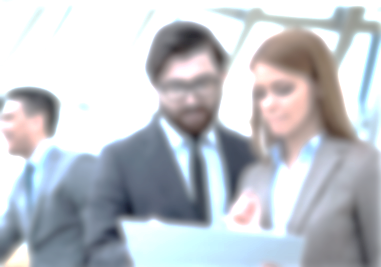 Центр поддержки предпринимателей
ЦПП оказывает услуги по организации и проведению:
https:// Поддержка-предпринимательства.рф

https://vk.com/club152572585

https://www.instagram.com/gos.poddergka.biznesa/
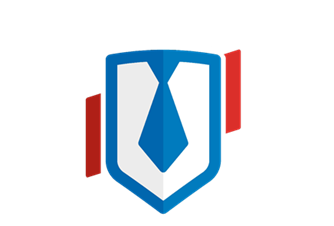 бесплатных консультаций предпринимателям по всем направлениям деятельности (финансовое планирование, маркетинг, патентно-лицензионное сопровождение и другие направления;

семинаров, круглых столов;

обучающих тренингов по программе «Корпорация «МСП».
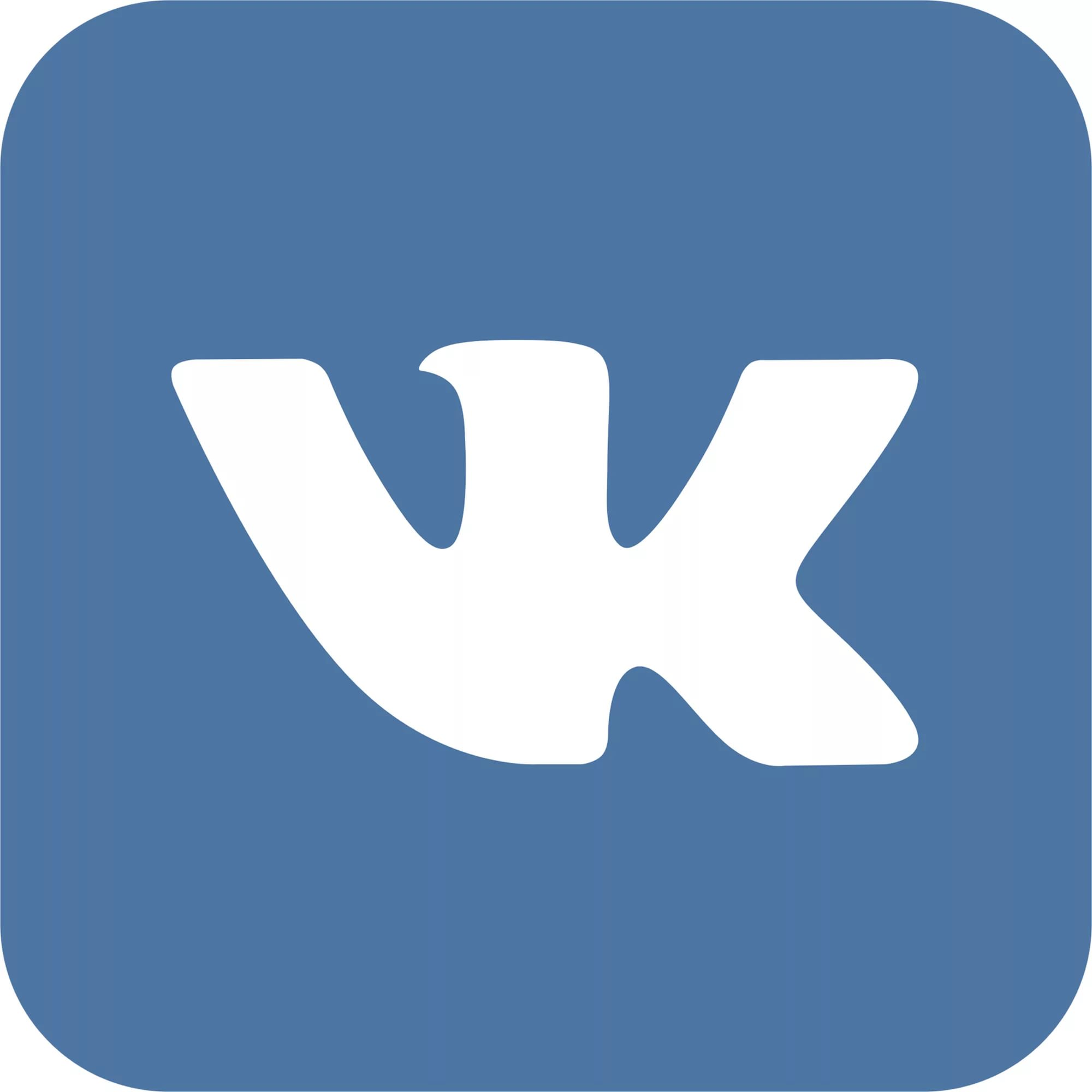 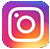 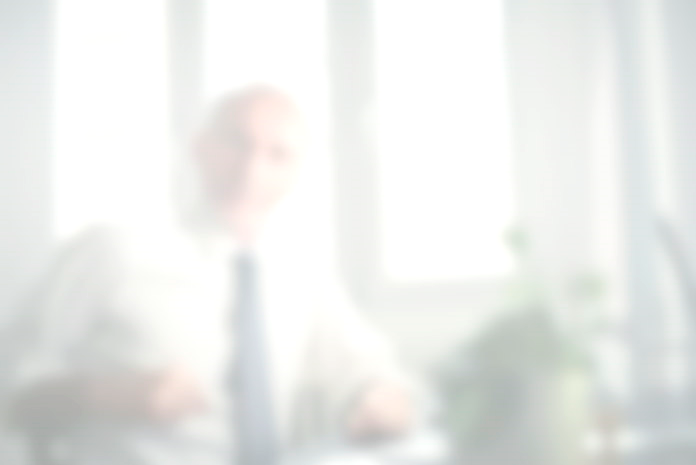 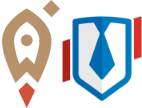 Центр поддержки предпринимательства
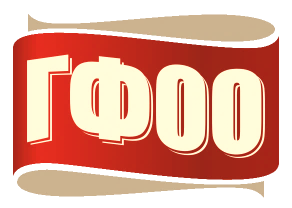 Гарантийный фонд
Оренбургской области
8 (800) 200 1445
www.гфоо.рф 
www.фонд-поддержки.рф
www.поддержка-предпринимательства.рф
gfoo@gfoo.biz
cpp@gfoo.biz